Unit 2: IT System
Team 8:
Bùi Đức Giang-5551074015
Ngô Cao Kỳ- 5551074024
Ngô Thị Mỹ Ngọc- 5551074033
Võ Đại Triều- 5551074046
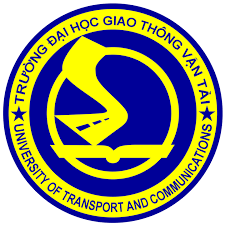 Đại học GTVT-phân hiệu tại TP-HCM
Contents
System specifications
GUI operations
Multimedia hardware
Operating systems
Business matter
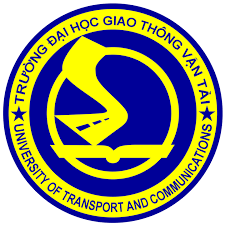 System specifications (đặc điểm kỹ thuật)
Vocabulary list
Vocabulary.
Internal component: thành phần bên trong
Peripherals: thiết bị ngoại vi
Storage: lưu trữ
External drive: ổ đĩa ngoài
Hard disk drive: ổ đĩa cứng
Optical drive: ổ đĩa quang
Solid state drive
Power supply unit: bộ cấp nguồn
Mouse 
Memory 
Monitor 
Power supply unit 
Printer 
Screen 
P
External drive 
Hard disk drive  
Headphones 
Optical drive 
Keyboard 
Solid state drive 
P, S
I, S
I, P, S
P
P
I
I, P, S
P
P
P
I, P, S
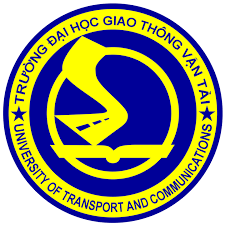 [Speaker Notes: Screen nằm trước monitor là nơi hiển thị hình ảnh]
System specifications (đặc điểm kỹ thuật)
Vocabulary list
Listening
Audio socket
CPU socket
DIMM slot
Technician:kỹ thuật viên
Motherboard: bo mạch chủ
Trainee: học viên
Socket: ổ cắm
Slot: khe
Ethernet connector
Graphics card socket
SATA socket
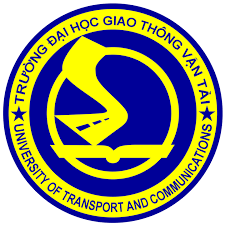 [Speaker Notes: 1 E     2 A     3 B     4 F     5 D     6 C     7 G 
DIMM (Dual In-Line Memory Module): DIMM là loại có số đường dữ liệu (data path) tiếp xúc với mainboard nhiều gấp đôi so với SIMM (đường dữ liệu không chỉ đơn giản tính số chân) vì khả năng tiếp xúc với mainboard bằng hai đường cạnh độc lập. Các loại RAM như : SDRAM, DDRAM và RDRAM của RAMBUS thuộc loại bộ nhớ DIMM]
System specifications (đặc điểm kỹ thuật)
Language
Chúng ta đọc ‘point’ cho điểm thập phân và số tiếp theo. Chúng ta không đề cập đến số 0 bên trái dấu 
thập phân cho các giá trị nhỏ hơn 1
Để thể hiện những số nhỏ, lớn chúng ta thường sử dụng các tiền tố như kilo- có nghĩa là ‘1000’
1,000,000,000 
1,000,000,000  
1,000,000 
1,000 
0.000000001 
Micro-
Tera-
0.000001 
1,000,000
4 
2 
Mili-
Giga -
Quad-
Mega-
Dual-
Kilo-
Nano-
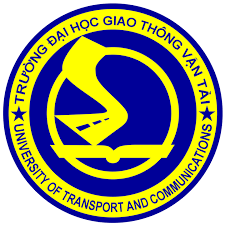 System specifications (đặc điểm kỹ thuật)
Pronounciation
a dual-core processor     
a quad-speed  Blu-ray drive     
a 3.5-millimetre socket 
a micrometre     
18 nanometres 
a 26-kilobyte file     
2.4 megahertz 
4 terabytes
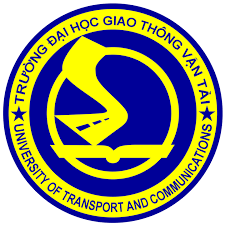 System specifications (đặc điểm kỹ thuật)
Listening
Laptops 
•  1 x 390 GB SDD →

•  8 GB dual-channel DDR3 ... → 

•  ...WLED 1920 x 1080 screen →
Desktops 
•  Entel 3.4 GHz quad-core CPU →


•  1 x Eastern Digital 2 TB ... → 

•  4 x USB ports →
1 x 500 GB SDD
Entel 3.4 GHz eight-core CPU
16 GB dual  channel DDR3 ...
2 x Eastern
Digital 1 TB ...
…WLED 1366 x 768 screen
8 x USB ports
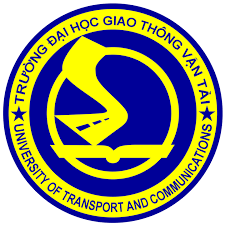 GUI operations
Vocabulary
Match
J
A
Scroll bar 
Menu 
‘Minimise’ button 
‘Maximise’ button 
Title bar  
Icon 
Folder 
Filename 
Left-hand pane 
Tab 
Check box 
Radio button 
L
C
F
I
E
G
B
D
K
H
Work in pairs
1 b     2 f     3 a     4 e     5 d     6 c     7 g
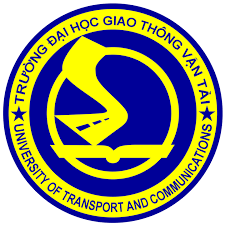 [Speaker Notes: Graphical User Interface
Drag: kéo]
GUI operations- Language
Chúng ta thường sử dụng những mệnh lệnh cho phần hướng dẫn. Chúng ta có thể sử dụng những cụm từ như could you, can you và just để phần hướng dẫn nghe lịch sự hơn
Chúng ta có thể sử dụng những từ như first, then, next, after that, finally để diễn tả thứ tự các bước
Imperatives 
Just select ‘Manage’. 
Just right-click where it says ‘Disk 0’. 
Choose ‘Properties’ from the menu. 
Choose the ‘Details’ tab. 
Select ‘Install date’. 
Softeners 
Just, can you ...?
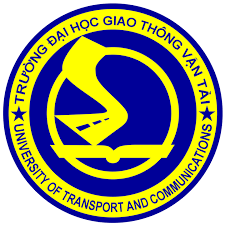 Multimedia hardware
Vocabulary
N2.Label the photos with the multimedia equipment in the box:
1 speakers     2 projector     3 headphones  4 virtual reality goggles (kính thực tế ảo)
5 microphone  6 video camera     7 webcam 
N3.Work in pair
N4.Read the email and answer the question.
 He wants to connect a projector to a laptop.
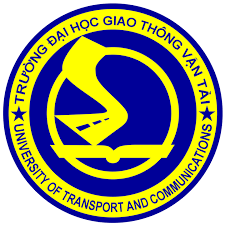 Add Your Title
Multimedia hardware
N5.Match word
Push
Cable 
Plug (into) 
Put (into)
Insert 
Connect
Connector
Power socket 
Turn on 
Turn off
Electricity socket
Press 
Unplug 
Switch on
disconnect
Switch off 
Multimedia hardware
Language
Một vài trường hợp có 2 object. Chúng ta thường sử dụng 1 giới từ giữa 2 object đó
V + Object of V + preposition + Object of preposition
EX1: I unplugged  the cable from the computer
EX2: insert the plug into the socket
N7.Read the email in 4 again and complete these instruction.
Plug 
Plug
Switch 
Push
When finished, turn 
Disconnect
the projector cable into the laptop/ laptop’s video socket.
the (projector’s) power cable into an electricity/a power socket.
on the computer.
the ‘Function’/‘Fn’ key and the key with a screen picture at the same time.
off the computer and  projector.
the projector from the computer.
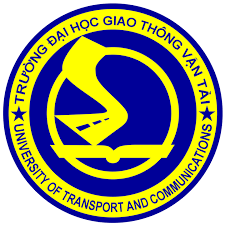 Operating systems
N1.Reading
6  During the process, the computer will restart by itself several times.
7  Near the end of the process, you can partition the hard drives.
3  In the BIOS, set the first boot drive to DVD. Then reboot again.
8  At the end of the process, the operating system will ask for the product key, time, date, network type and details for user accounts.
2  First, put the installation DVD into the optical drive. Then, reboot the computer while you   press the ‘F2’ key. The BIOS will now start.
4  This time, the computer will boot from the DVD and installation will begin.
1  Before you start, back up everything.
5  Near the start of the process, it will ask you to agree to the licence terms.
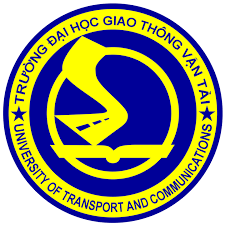 Operating systems
Vocabulary
1 restart     2 partition     3 BIOS     4 boot drive    5 product key     6 user account    
7 reboot     8 process      9 back up     10 licence terms
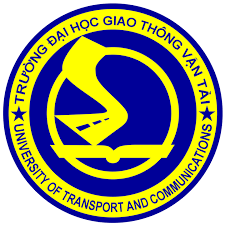 Language
(có thể sử dụng các hình thức sau để bày tỏ nguyên nhân, mục đích)
For + noun phrase
So that + clause
A
B
To + inf
Because + clause
D
C
Operating systems
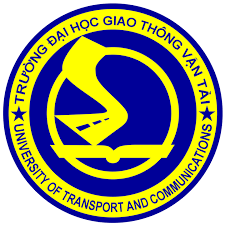 Operating systems
N3. Work in pairs, math and complete the gaps with because, so, to or  for
1 d, for		2 e, so		3 a, to		4 f, because		5 c, to		6 b, so
to
Enter the BIOS.
Press ‘F12’ while rebooting the computer
so
Change the boot drive to the optical  drive
That the computer restarts from the operating system DVD.
to
You might want to partition the hard drive
Use the different partitions for diffirent purposes.
for
Safety.
Back up everything
so
Put the DVD in the drive
That the process can start.
because
It needs to know some
During the installation process the computer will ask u some questions
information, such as where you are.
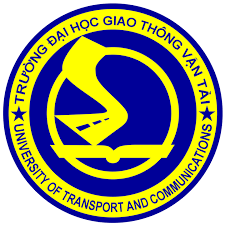 Business matter
N1. Work in small groups. And then answers the questions.
What do you know about open source software?
How is it different from proprietary software?
Think about cost, who writes it and how much people use it?
Suggested answers 
Open source software is usually free, whereas proprietary software usually has a price.
Open source software can be written by anyone, from people who program as a hobby to large companies.  
Proprietary software is more common in everyday computer applications than open source software
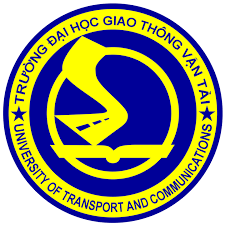 [Speaker Notes: (though in some situations, for example, on servers, open source software is quite common). 
Some names of open source software may be mentioned, such as Linux (common varieties of which are Ubuntu, SUSE, Red Hat), OpenOffice, Libre Office, Android (for mobile phones) and GIMP (an open source alternative to Photoshop).]
Business matter
N3. Listen to a spokesperson for a major operating system company giving speech:’why open source is a bad idea’ what reasons does the speaker give to use proprietary software? Make a list.
N4.speaking
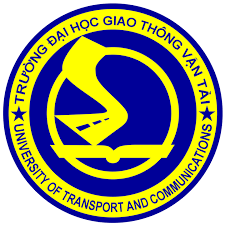 [Speaker Notes: cheaper training and free support better quality: more features, better looking, fewer bugs (because they pay their developers) more applications available 
Suggested answers N4: free  freedom/independence from the vendor  can add features have control over data]
1
1
2
3
sử dụng những cụm từ như could you, can you và just để phần hướng dẫn nghe lịch sự hơn
sử dụng những từ như first, then, next, after that, finally để diễn tả thứ tự các bước
sử dụng 1 giới từ
giữa 2 object 
 V + Object of V + preposition + Object of preposition
Cách đọc số thập phân nhỏ hơn 1
Để thể hiện những số nhỏ, lớn chúng ta thường sử dụng các tiền tố như kilo- có nghĩa là ‘1000’
có thể sử dụng
Các hình thức sau để bày tỏ nguyên nhân, mục đích
For + noun phrase
So that + clause
To + inf
Because + clause
Remember
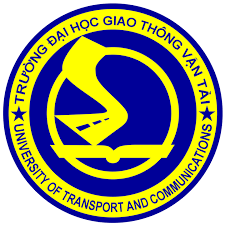 [Speaker Notes: Chúng ta đọc ‘point’ cho điểm thập phân và số tiếp theo. Chúng ta không đề cập đến số 0 bên trái dấu 
thập phân cho các giá trị nhỏ hơn 1
Để thể hiện những số nhỏ, lớn chúng ta thường sử dụng các tiền tố như kilo- có nghĩa là ‘1000’]
Thank You for listening!
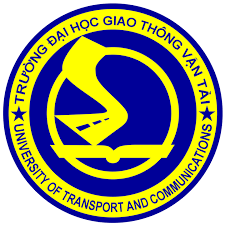